Внесение изменений в ПЗЗСысертского городского округа
применительно к территории п. Полевой 
во фрагментах 9, 10 
в соответствии со схемой градостроительного зонирования Сысертского городского округа
Сведения о территории
	
	Территория п. Полевой расположена в северо-западной части Сысертского городского округа во фрагментах 9 и 10 соответствии со схемой градостроительного зонирования Сысертского городского округа.
	Местоположение фрагмента  указано на рисунке 1. 
	
	Настоящими предложениями в границах проектирования предусмотрено изменений в конфигурацию 7-ми территориальных зон:
- 	Зона ЖТ-1.2 «Зона индивидуальных жилых домов в сельских населенных пунктах»;
- 	Зона И «Зона инженерной инфраструктуры»;
- 	Зона ТД-1 «Зона коммерческих объектов»;
- 	Зона ТД-2 «Зона социальных объектов»;
- 	Зона ДР «Зона древесно-кустарниковой растительности»;
- 	Зона С «Зона ведения садоводства»;
- 	ЗОП «Зона общего пользования»;
	Также необходимо добавить зону ЖТ-1.3 «Зона малоэтажных жилых домов» и ликвидировать из территории населенного пункта следующие три зоны:
-	Р1 «Территории общего пользования для размещения парков, скверов, бульваров, городские леса»;
-	СХ «Сельскохозяйственная зона»;
-	Т «Зона транспортной инфраструктуры».
	
	Основания:  предложения по внесению изменений в генеральный план Сысертского городского округа применительно к территории п. Полевой и наличие земельных участков, поставленных на кадастровый учет с уточненными границами.
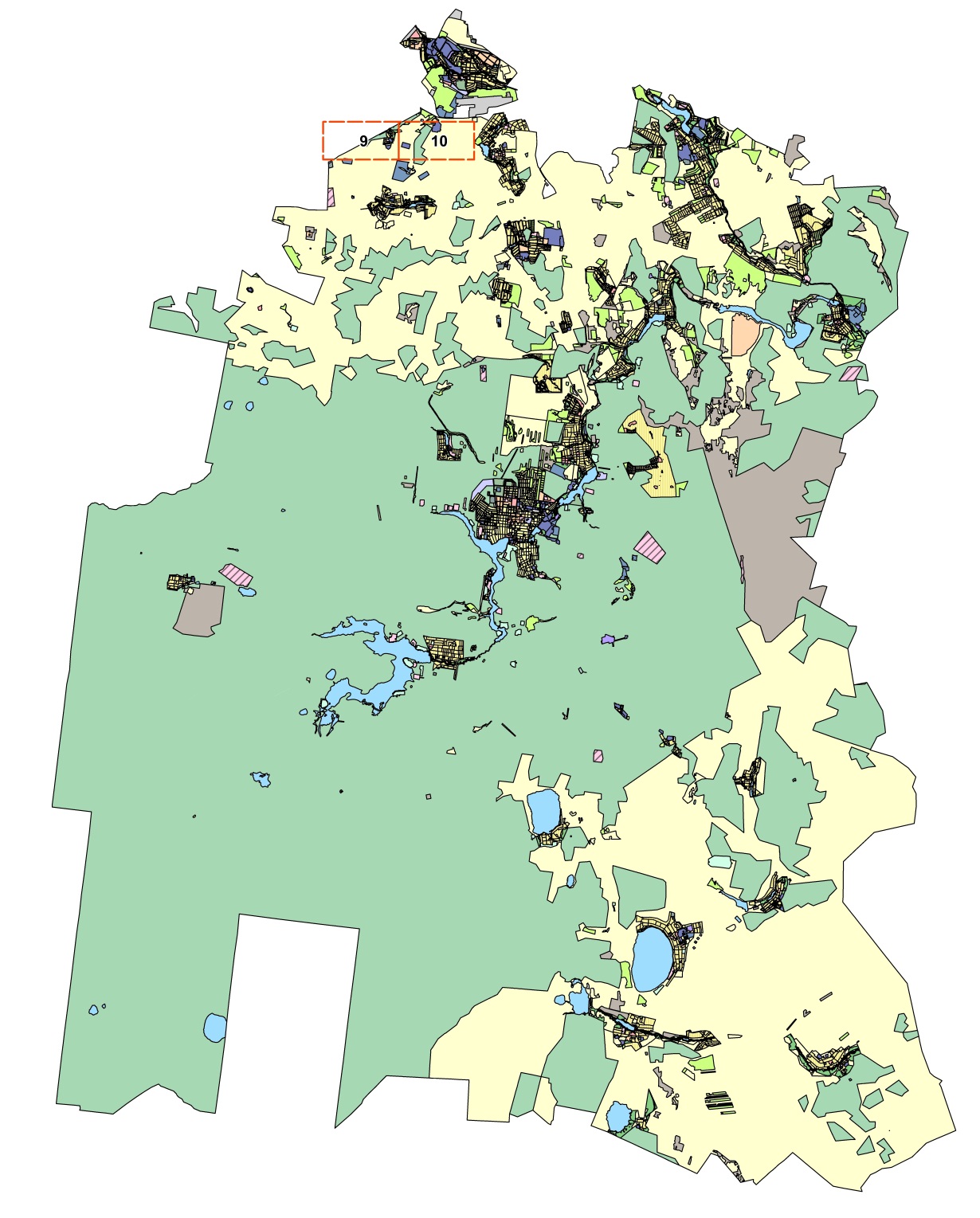 Рисунок 1. Местоположение фрагмента.
Фрагмент карты «Карта градостроительного зонирования Сысертского городского округа». 
Фрагмент 9, 10.
Редакция действующая
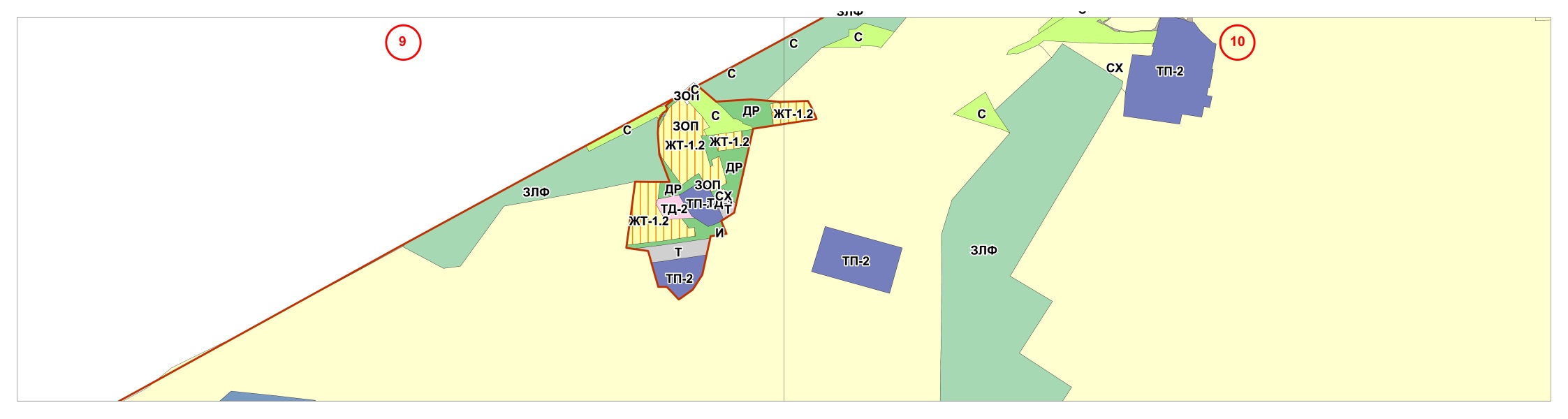 Редакция, предлагаемая к утверждению
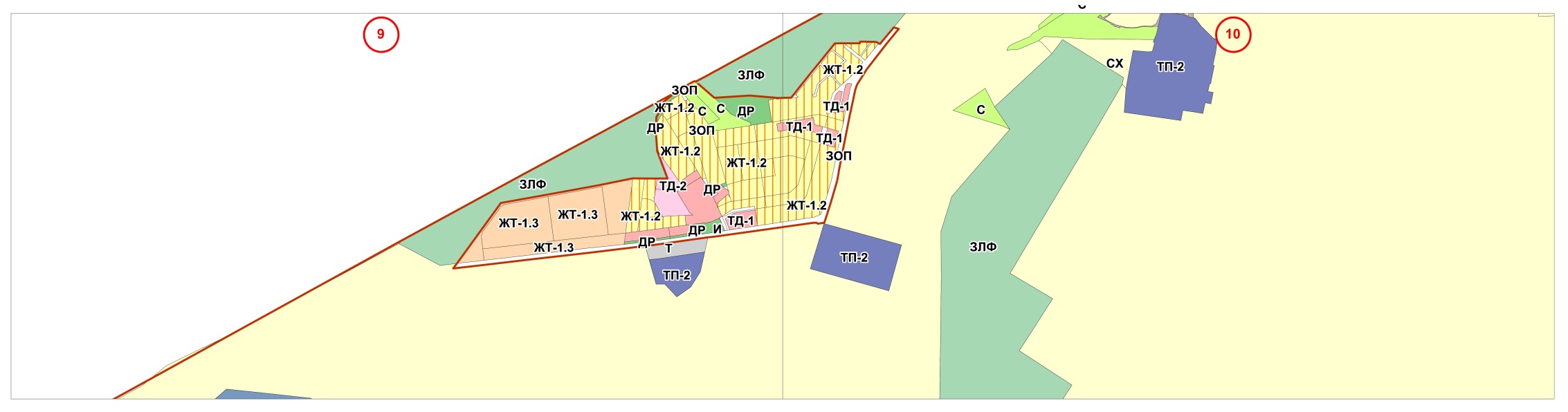 Фрагмент карты «Карта зон с особыми условиями использования территории 
Сысертского городского округа». 
Фрагмент 9, 10.
Редакция действующая
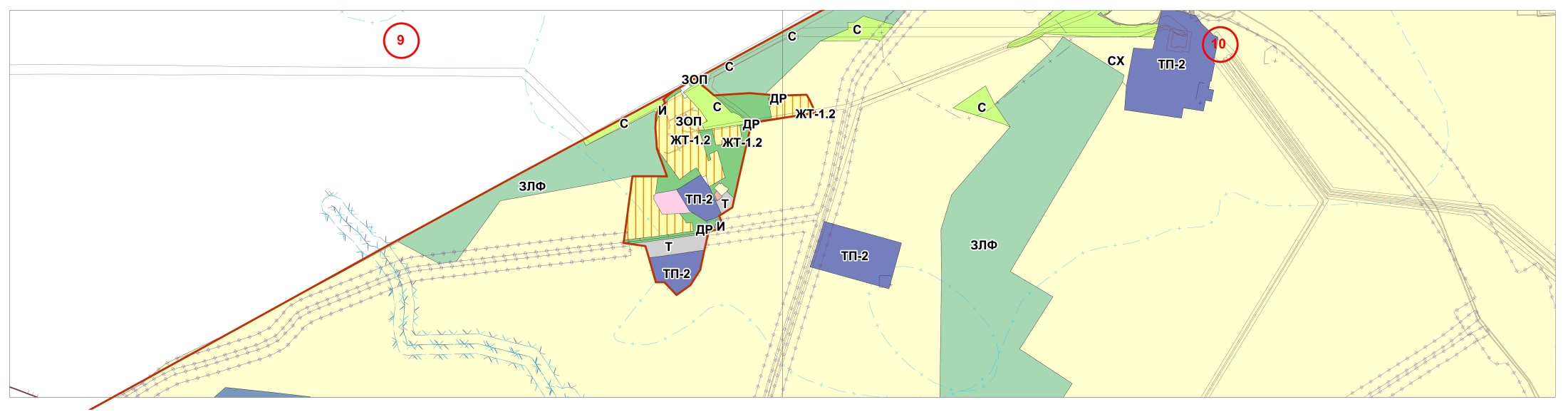 Редакция, предлагаемая к утверждению
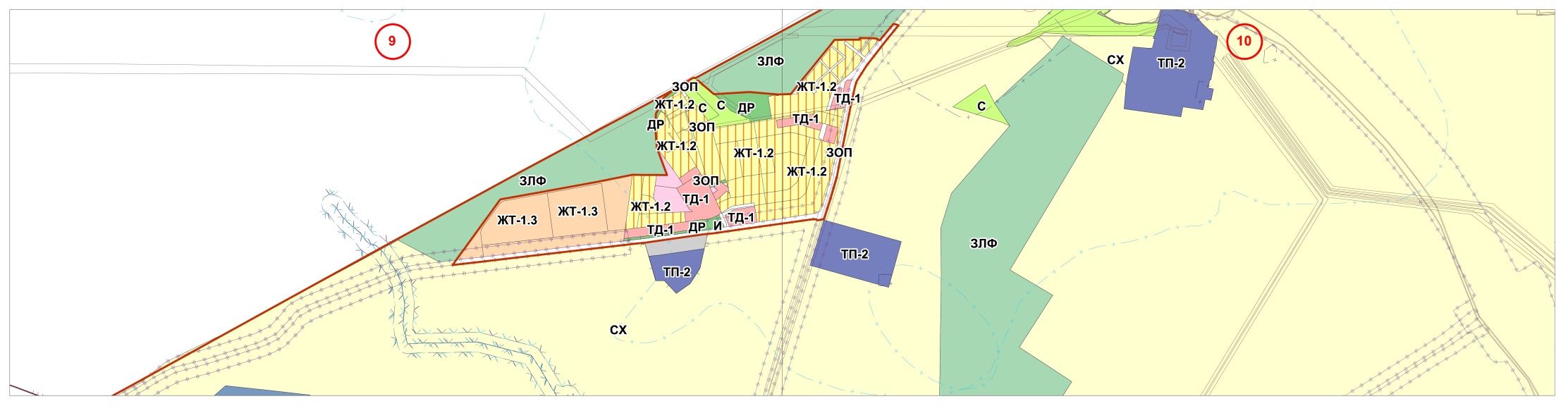